Dripping Faucet – Slide Template
Lorem Ipsum
Lorem Ipsum
Lorem Ipsum
01
02
03
Lorem Ipsum
26%
45%
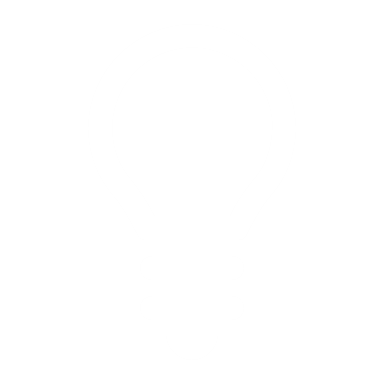 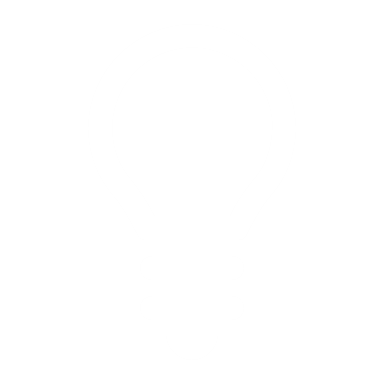 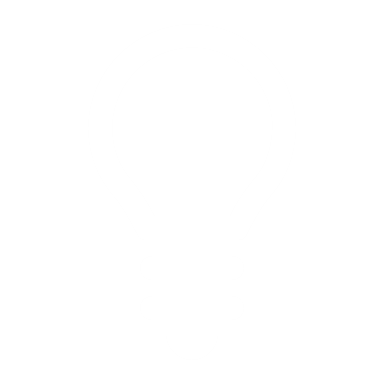 Lorem ipsum dolor sit amet, consectetur adipiscing elit, sed do eiusmod tempor incididunt ut labore et dolore magna aliqua. Ut enim ad minim veniam, quis nostrud exercitation ullamco laboris nisi ut aliquip ex ea commodo consequat.
Duis aute irure dolor in reprehenderit in voluptate velit esse cillum dolore eu fugiat nulla pariatur.
70%
[Speaker Notes: © Copyright PresentationGO.com – The free PowerPoint and Google Slides template library]
Dripping Faucet – Slide Template
Lorem Ipsum
Lorem Ipsum
Lorem Ipsum
01
02
03
Lorem Ipsum
26%
45%
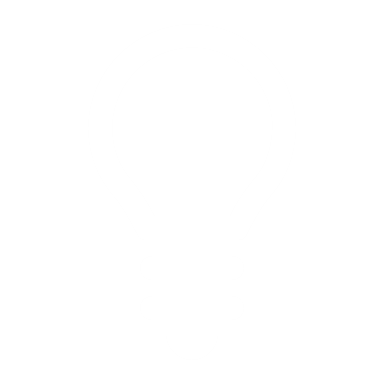 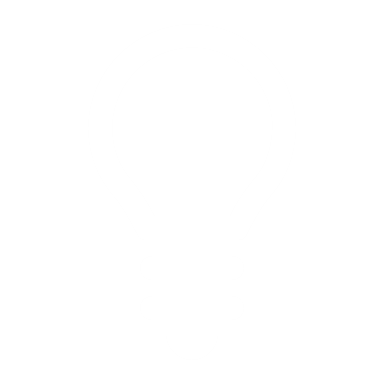 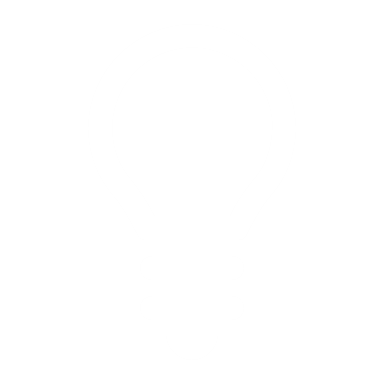 Lorem ipsum dolor sit amet, consectetur adipiscing elit, sed do eiusmod tempor incididunt ut labore et dolore magna aliqua. Ut enim ad minim veniam, quis nostrud exercitation ullamco laboris nisi ut aliquip ex ea commodo consequat.
Duis aute irure dolor in reprehenderit in voluptate velit esse cillum dolore eu fugiat nulla pariatur.
70%
[Speaker Notes: © Copyright PresentationGO.com – The free PowerPoint and Google Slides template library]
[Speaker Notes: © Copyright PresentationGO.com – The free PowerPoint and Google Slides template library]